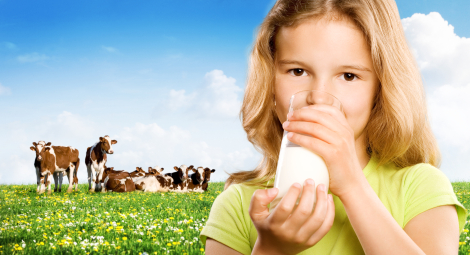 Milk …   From Cow            to You
From Sun and Grain… COWS EAT GRASS, chopped corn, hay, mixed feed, and water. Then the cow’s body uses these foods to make milk.
To cow…
The cow’s udder is washed. This keeps the milk clean. And it is a signal for the cow to “let down her milk.
Cows are milked by machine at least 2-3 times a day
Pump It…. Cool it…
From the cow, milk is pumped into the bulk tank where is it cooled to keep it fresh and good tasting until the milkman arrives
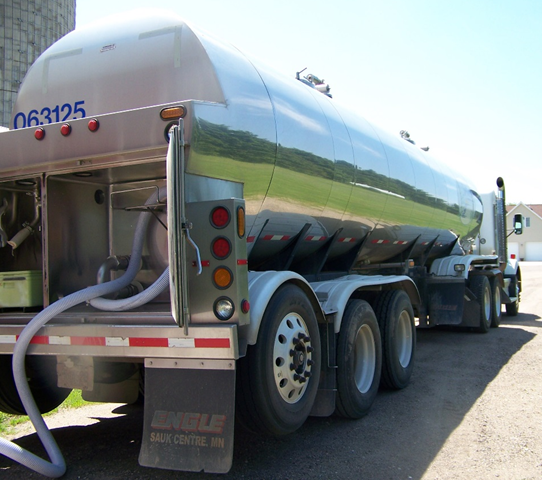 Every day or two, milk is taken to a dairy in an insulated tank truck
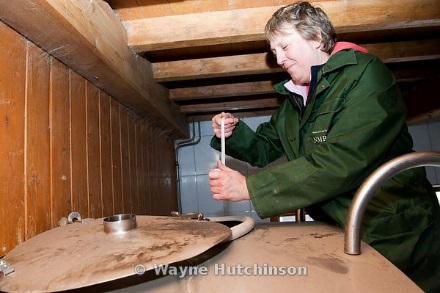 Before the milk is pumped into that tanker truck, it is sampled for testing at the lab
To the Dairy Plant….milk is tested to assure its freshness and safety
Milk is then pasteurized and homogenized.
Pasteurization: milk is heated to 161° F for 15 seconds to kill any bacteria. It is then quickly cooled to maintain quality and freshness
Homogenization…milk is pushed through a screen with tiny holes to break up the fat particles so that they don’t rise to the top
During the entire process milk is NEVER touched by human hands!
Once packaged, milk is stored in a refrigerated room (38-40°) until it is loaded in a delivery truck
TO you!!!!!
Whether it is at home, school or with a friend, it is good for you. That’s because milk helps build strong bones and teeth!